电
骗
诈
安全教育
谨防新型网络犯罪
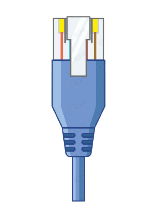 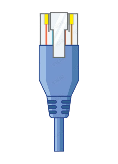 目录
什么是电信诈骗?
新形势下电信诈骗的演变
常见的诈骗手法及防范措施
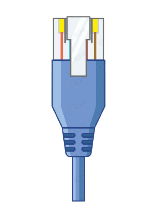 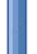 https://www.PPT818.com/
什么是电信诈骗？
电信诈骗的定义及特点
受骗人群等
什么是电信诈骗？
电话
网络
短信
是指通过电话、网络和短信方式，编造虚假信息，设置骗局，对受害人实施远程、非接触式诈骗，诱使受害人打款或转账的犯罪行为，通常以冒充他人及仿冒、伪造各种合法外衣和形式的方式达到欺骗的目的。
电 信诈 骗
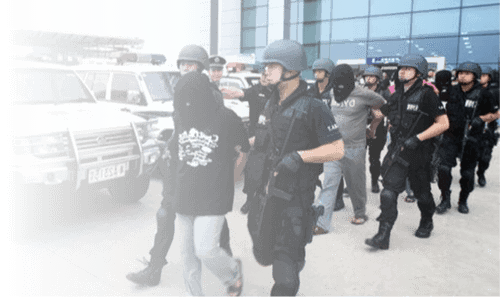 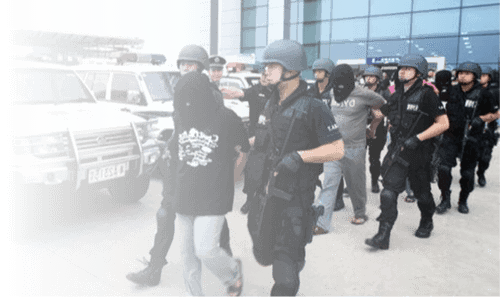 2016年12月20日，最高法等三部门发布《关于办理电信网络诈骗等刑事案件适用法律若干问题的意见》再度明确，利用电信网络技术手段实施诈骗，诈骗公私财物价值3000元以上的可判刑，诈骗公私财物价值50万元以上的，最高可判无期徒刑。
电信诈骗有哪些特点？
电信诈骗犯罪仅是通过使用通信工具与受害人进行联系，双方不进行面对面的直接接触，受害人对嫌疑人的了解仅限于电话号码、银行账号等，不掌握嫌犯体貌特征和其他痕迹物证，难以通过传统对比的方法确定作案者。
（一）调查取证难
借助计算机、电话等，通过互联网服务器，使用VOIP方法网络电话等技术手段，批量群发短信群拨电话，诱导受害人向指定账户转汇资金，随后通过网银系统在短时间内转存，再利用自动柜员机多出分散提现。
（二）作案方式信息化
电信诈骗多是团伙作案，一是有一套为诈骗网络平台提供技术服务的人马。二是有一班专门拨打诱骗电话的人马。诈骗犯罪团伙在境外设立窝点，组织一班人员专门拨打诈骗电话和群发诈骗短信等；三是有一批外围人员负责转取赃款。这三部分人员分工明确、、组织严密、、相互配合，呈现明显的集团化特征。
（三）作案形式集团化
（四）作案目标广泛化
电信诈骗作案分子往往在某一时段内集中向某一号段或者某一地区拨打电话、发送短信，侵害对象除地域集中外，无其他特定条件，受害者包括社会各个阶层，受害面广泛。
（五）赃款流动快速化
从银行转账汇款到对方账户资金到账往往只需要几分钟，十几分钟的时间。实施诈骗成功后，嫌犯会在资金到账的第一时间，通过网络银行进行赃款转移，并按照ATM机提款上限分解到众多银行账号中，然后迅速组织人员体现。若受害人未及时发现受骗，很难在提现前采取冻结支付等控制措施。
（六）社会危害巨大化
一方面，由于电信诈骗对象具有广泛性，受害群体大，对社会都构成严重危害；另一方面，其诈骗数额巨大，动辄就是几十万上百万甚至数千万元，使受害者蒙受巨大的损失，严重扰乱经济秩序，对社会的危害极大。
哪些人易遭受电信网络诈骗？
一般人常认为，年龄较大、文化水平较低的人群，最易遭遇电信网络诈骗。但事实并非如此。
从性别来看，多个类型的受骗者以女性居多。
从年龄段来看，受骗者以中青年居多。
同时，高学历、有一定经济基础的人群也并非电信网络诈骗的“免疫人群”。
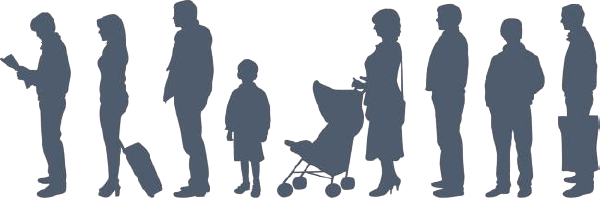 如何识别电信诈骗？
沟通工具
人物
要求
诈骗
无法准确
确认其身份
电话、短信、网络等进不到真人
汇款、转账
人物（不能准确确认其身份的人）+沟通工具（电话、短信、网络等）+要求（汇款、转账）
如过遇到上述情况，请及时 报 警
新环境下电信诈骗的演变
新形势及新特点
电信诈骗的形势特点
尽管打击治理工作取得了突出成效，但是，在信息技术和移动互联网快速发展时代背景下，电信网络诈骗犯罪仍然高发，打击电信网络诈骗犯罪仍是一场持久战。
发案持续上升、诈骗手法层出不穷、犯罪窝点向境外转移趋势明显、黑灰产规模剧增是此类犯罪的显著特点。
电信网络诈骗犯罪刑事警情数占比不断增大，其中网络诈骗增长迅猛，贷款、刷单、“杀猪盘”、冒充客服四类高发网络诈骗案件发案占70%以上。
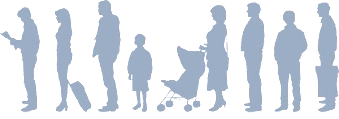 新的诈骗手法随着新技术、新应用、新业态的出现应运而生并不断演变升级。
60%以上的诈骗都是通过不法分子制作的手机APP实施。
随着境内打击力度加大，诈骗窝点加快向境外转移，主要盘踞在缅北地区和柬埔寨、菲律宾、越南、老挝、泰国等东南亚国家。
买卖公民信息、银行账户、手机卡活动十分猖獗，为诈骗团伙服务的技术平台层出不穷，新型洗钱通道不断涌现。
打击电信诈骗犯罪刻不容缓
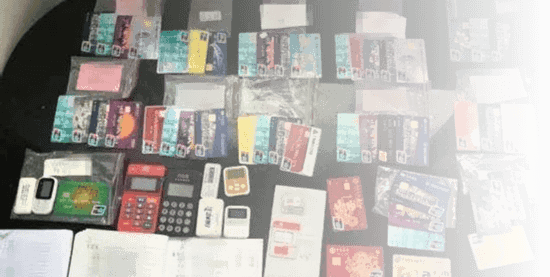 2020年10月开始，公安部会同人民银行、工信部、最高检、最高法等部门联合部署开展打击非法开办、贩卖电话卡、银行卡的全国“断卡”行动，已打掉“两卡”违法犯罪团伙7816个，抓获涉“两卡”违法犯罪嫌疑人14.8万名，给电信网络诈骗犯罪分子造成重创。
当前，黑产市场出现“卡荒”。一些转账团伙不得不铤而走险，急于取现，降低了作案隐蔽性。一些地方的电信网络诈骗案件立案数也呈现连续两个月环比下降的趋势。
2020年10月全国“断卡”行动
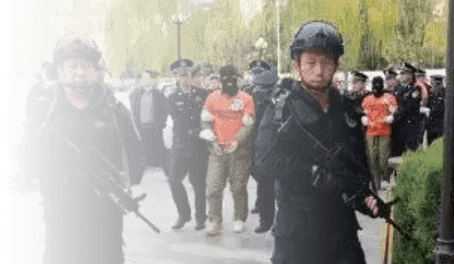 2019年11月5日“9·17”特大跨境电商网络诈骗案
2019年11月5日，“9·17”特大跨境电信网络诈骗案的301名犯罪嫌疑人被陕西警方押解回国；
此次行动是我国公安机关从境外押解犯罪嫌疑人人数最多的一次。
常见的诈骗手法及防范措施
具体案例分析
防范小结
常见的诈骗案例及防范措施（一）
1. 扫描二维码方式植入木马诈骗
“扫描二维码，领取购物红包”，不法分子通过诱使事主扫描二维码，进入了含有木马病毒的网站或者是下载了含有木马病毒的APP。不法分子通过木马截取手机短信，更改支付宝密码，窃取了支付宝内的余额。
案例
描述
防范
措施
不要见“码”就刷，小心二维码扫描诈骗。
2.利用改号软件冒充公检法等机关诈骗
这类电信诈骗案以“法院传票、信息泄露、涉及洗钱”为由，使用改号软件伪装政法机关办公电话，冒充警察、检察官、法官实施诈骗。
案例
描述
警方不会通过110电话号码直接拨打用户，绝对不会通过电话远程作笔录方式办案，更不会要求受访者提供个人的银行卡号、存款账号、密码及身份资料，根本没有所谓的“安全账户”。
防范
措施
[Speaker Notes: https://www.ypppt.com/]
常见的诈骗案例及防范措施（二）
3.短信链接钓鱼网站方式植入木马诈骗
通过引诱事主点击短信中的链接，从而从后台下载木马程序或链接钓鱼网站方式获取事主手机中的通信录、短信、银行卡、支付宝信息等实施诈骗。
骗子利用“伪基站”伪装成XX银行客服号进行诈骗：“尊敬的用户：您的XX银行密码器已被暂停使用，请登入域名www.XXX.cn重新激活，给您带来不便敬请谅解！”；
冒充电信运营商短信通知积分兑换，诈骗分子会将事先编好的积分兑奖短信，通过“伪基站”伪装成10086等群发诈骗短信，并建立虚假网站，诱惑用户下载安装一个带有木马病毒的App，再通过这个安装在用户手机上的假移动掌上客户端（“积分陷阱”病毒），盗刷用户银行卡。
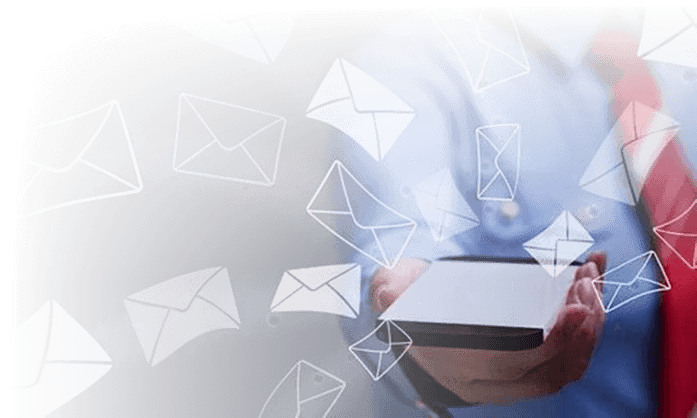 案例
描述
运营商的积分兑换一般是话费、礼品等，绝对不会出现现金形式兑换，更不会要求提供银行账号、身份证号、密码等个人信息。收到此类短信应高度警惕，不要随意点击陌生网址，更不要轻易安装客户端。
防范
措施
具体
分析
常见的诈骗案例及防范措施（三）
4.QQ/微信聊天诈骗
冒充亲友诈骗。利用木马程序盗取对方QQ密码，截取对方聊天视频资料后，冒充该QQ账号主人对其亲友或好友以“患重病、出车祸”等紧急事情为名实施诈骗。
冒充公司老总诈骗。犯罪分子通过搜索财务人员QQ群，以“会计资格考试大纲文件”等为诱饵发送木马病毒，盗取财务人员使用的QQ号码，并分析研判出财务人员老板的QQ号码，再冒充公司老板向财务人员发送转账汇款指令。
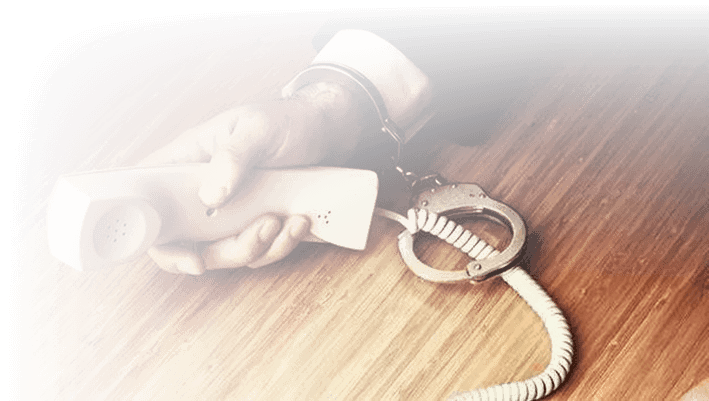 （1）如不能确定网络安全，尽量避免使用公共WIFI。
（2）保护好个人信息，手机验证码绝不向他人提供。
（3）开通QQ设备锁，坏人即使盗号也无法登陆。开通方法：手机QQ>>设置>>设备锁。
（4）及时升级QQ、微信的最新版本。
（5）QQ聊天过程中提及汇款一定要通过其他途径核实好对方身份。
案例
描述
防范
措施
常见的诈骗案例及防范措施（四）
5. “机票改签/航班取消”、“网上购物退款”
这两大类电信诈骗案的最大迷惑之处在于，诈骗分子往往对你最新的网购订单或者机票行程资料一清二楚，所以很容易让人相信对方是电商或者航空公司的官方客服，从而根据对方指示错误操作网银或者ATM，又或者点击对方提供的钓鱼链接，被盗取电商账号密码后立即将账户资金转走。
骗子可能侵入了一些订票网站或公司的系统，从而掌握你准确的订票信息。不要轻信任何来历不明的电话和短信（尤其是400电话，通常仅供用户打入不会打出），建议在手机端安装专业的手机安全软件，可拦截识别绝大多数诈骗电话和诈骗短信。
6.网络虚假投资诈骗
案例
描述
案例
描述
犯罪分子以某某证券公司名义通过互联网、电话、短信等方式散布虚假个股内幕信息及走势，获取事主信任后，又引导其在自身搭建的虚假交易平台上购买期货、现货，从而骗取股民资金。
防范
措施
防范
措施
此类假平台，正是不法分子利用专业知识搭建的虚拟投资网站，打着理财的幌子，以小赚为利益诱饵，致使受害人上当。市民在选择投资理财时，首先应确定该平台的所属地、性质、资金流向、以往历史等相关资料，做足功课后考虑投资。
常见的诈骗案例及防范措施（五）
7. “猜猜我是谁”诈骗
犯罪分子获取受害者的电话号码和机主姓名后，打电话给受害者，让其“猜猜我是谁”，随后根据受害者所述冒充熟人身份，并声称要来看望受害者。随后，编造其被“治安拘留”、“交通肇事”等理由，向受害者借钱，很多受害人没有仔细核实就把钱打入犯罪分子提供的银行卡内。现该类诈骗已升级为“冒充领导”、“冒充中纪委工作人员”诈骗。
（1）一定要注意保存好个人信息，为防止个人信息泄漏，要慎重在公共场所电脑及网络上的QQ、微博、微信等留下自己以及朋友的真实信息，也不要在手机上有过多名片标注，以防丢失时信息被骗子盗用。如果接到陌生来电，自称是你好友，且能准确叫出名字时，应多方面核实真假。
（2）可拨打手机中存储的好友电话，确认是否好友真的换号码。在无法拨通朋友“之前”电话的时候，可联系好友的亲友进行确认。
（3）当对方向你借钱时，应引起高度警惕。必要时请立即与警方联系。
案例
描述
防范
措施
常见的诈骗案例及防范措施（六）
8.淘宝刷信誉诈骗
犯罪分子在网上发布刷淘宝信誉的兼职广告，引诱受害者在其提供的淘宝店拍下某订单，并承诺受害者付完款后把订单款和佣金一并打回到受害者账户内，但受害者付完款后犯罪分子称要其再接着拍才能返还订单款，从而诈骗受害者。
所有兼职、淘宝刷钻、刷信誉，若要求先支付，交纳保证金、稿费、押金等100%为虚假招聘，切勿上当受骗！
9. 中奖诈骗
案例
描述
案例
描述
犯罪分子通过QQ、短信等方式向用户发送中奖提示信息，并利用在互联网上设置的虚假网站诱导人们误入中奖陷阱，诈骗分子以让事主缴纳税费、公证费、手续费等各种名目实施汇款的骗局。
防范
措施
防范
措施
广大群众接到类似的可疑短信不要轻易回复或按照可疑短信的内容操作网上银行等，可以登陆官方门户网站或拨打官方热线电话了解相关情况，在对方要求汇款时，要多方查证、核实情况或多同亲朋商议，不要轻易汇款。
常见的诈骗案例及防范措施（七）
10.伪冒银行或其他金融机构工作人员诈骗
犯罪分子冒用银行或其他金融机构名义及商标标识，通过互联网、微信、QQ等社交网络渠道发布虚假信息，自称为银行或其他金融机构工作人员与客户联系，宣称可以提供银行或其它金融机构的贷款、信用卡、借记卡等服务，诱使他人向其支付“服务费”、“保证金”、“关联金”、“佣金”、“制卡定金”、“中介服务费”或其他类似名目的费用。
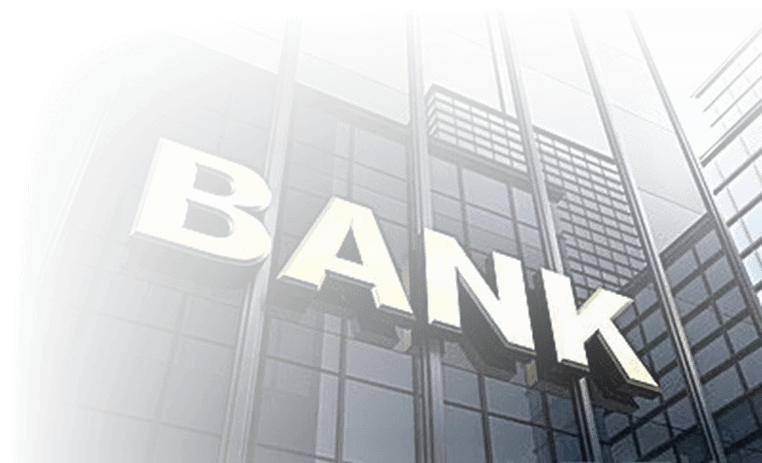 客户请通过银行或其他金融机构官方渠道咨询、申请业务。银行或金融机构一般不会要求客户通过任何方式在申请阶段预先支付费用。广大群众在日常生活中谨慎添加来自于社交网络平台的陌生人，不要随意泄露个人信息。如发现任何冒用银行或其他金融机构名义、发布虚假信息行骗的不法行为或相关信息和线索，请及时向公安机关报案。
案例
描述
防范
措施
常见的诈骗案例及防范措施（八）
11.伪冒网银升级、实名补录诈骗
不法分子利用银行号码发送“密码器过期”、“实名补录”的有关信息，并提供虚假的网站链接。当持卡人信以为真登陆该网站，输入相关身份证、网银用户名、密码、动态口令等信息后，卡内存款随即会被转走。
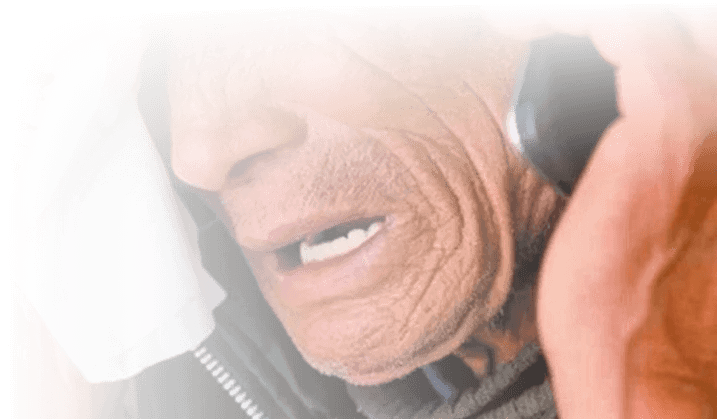 银行不会通过邮件、短信、电话等方式，以系统升级或身份认证工具过期激活等为由，要求客户到指定的网页修改网银密码或进行身份验证。在登录银行网站时，最好直接输入银行门户网站地址，避免通过搜索链接进入冒牌网站。
案例
描述
防范
措施
安全防范小结
6、凡是让你开通网银接受检查的；
1、凡是自称公检法要求汇款的;
7、凡是自称领导要求汇款的；
2、凡是叫你汇款到“安全账户”的;
8、凡是陌生网站要登记银行卡信息的；
3、凡是通知中奖、领奖要你先交钱的；
9、凡是承诺能帮你代办各种银行信用卡的；
4、凡是通知“家属”出事要先汇款的；
10、凡是用各种借口引导你用英文界面操作ATM机的。
5、凡是在电话中索要银行卡信息及验证码的；
一律是诈骗！！！
谢谢关注
谨防电信诈骗，增强安全意识
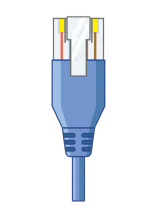 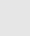